排名	       学校名称	                英文名称	                 国家/地区
 1	   哈佛大学	     Harvard University	                        美国
 2 	麻省理工学院	Massachusetts Institute of Technology  美国
 3	 斯坦福大学	     Stanford University	                        美国
 4	加州大学伯克利分校  University of California--Berkeley     美国
 5	牛津大学	University of Oxford	                         英国
  6	加州理工学院	California Institute of Technology	           美国
  7	剑桥大学	University of Cambridge	                          英国
   8	哥伦比亚大学	Columbia University	                            美国
   9	普林斯顿大学	Princeton University	                           美国
  10            约翰霍普金斯大学       Johns Hopkins University              美国 
   11           华盛顿大学   	University of Washington	              美国
   12	 耶鲁大学	Yale University	                                           美国
   13           加州大学洛杉矶分校  University of California--Los Angeles美国
    14	芝加哥大学	University of Chicago	                               美国
    15	加州大学旧金山分校University of California--San Francisco     美国
    16	加州大学圣地亚哥分校University of California--San Diego         美国
   17	帝国理工学院	Imperial College London              	                英国
    18	密歇根大学安娜堡分校University of Michigan--Ann Arbor         美国
    19	宾夕法尼亚大学	University of Pennsylvania   	                  美国
       20  	   多伦多大学	University of Toronto	                                  加拿大
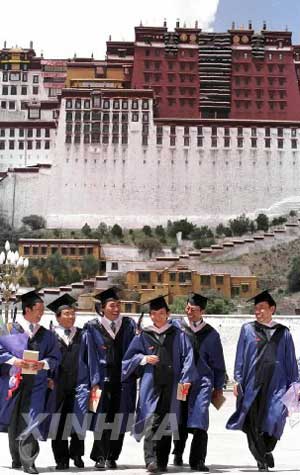 国运兴衰，系于教育
（1）国际竞争的实质综合国力的竞争，表现为经济实力和科技实力的竞争
（2）教育是科技发展的前提，科技是经济发展的必要条件
（3）国家发展离不开科技进步，科技发展离不开教育
（4）教育在现代化建设中具有先导性、全局性的作用
本课结构
人民教育事业的发展
第一框：社会主义教育的兴办；

第二框：“文革”中的“教育革命”；

第三框：教育事业的蓬勃发展；
——奠基篇；
——挫折篇；
——发展篇；
一、社会主义教育的兴办；
思考：
1、新中国的教育方针；
思考：根据这一方针，新中国是怎样改造旧教育的?影响又怎样？
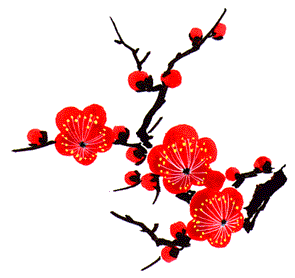 刚解放时，我国学龄儿童入学率还不到20%，成人的文盲则高达55%。
    为此全国工农教育会议提出： 从1951年开始进行全国规模的扫盲和识字运动。
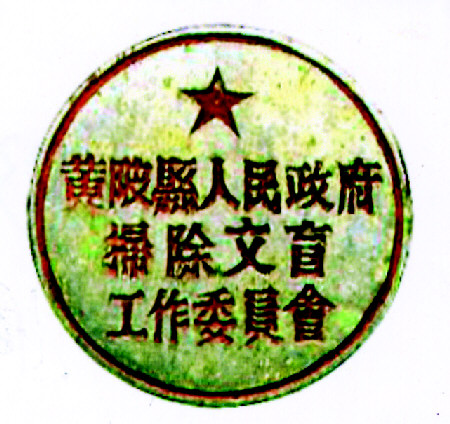 example
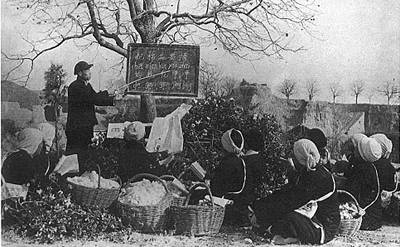 1953年11月中央扫除文盲工作委员会发布《关于扫盲标准、毕业考试等暂行办法的通知》
  
  “扫除文盲的标准是：
     
     干部和工人识2000常用字，能阅读通俗书报，能写200—300字的  应用短文；

     农民识1000常用字，大体上能阅读通俗的书报，能写农村中常用的便条、收据等。
60%以上
38.1%
1949年
1964年
文盲、半文盲人数占总人口的比例（％）
年均扫盲604.3万人
（资料来源：中华人民共和国国家统计局网站）
2、新中国1957年教育方针；
1）背景：
2）提出：
3）内容：
4）作用：
三大改造的完成，社会主义制度已经确立
1957年《关于正确处理人民内部矛盾的问题》
此方针是新中国首次提出社会主义的教育方针，对人民教育事业的发展发挥了根本的指导作用。
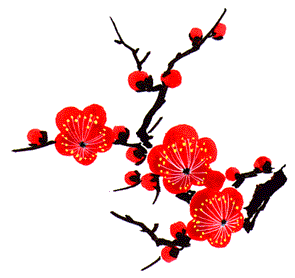 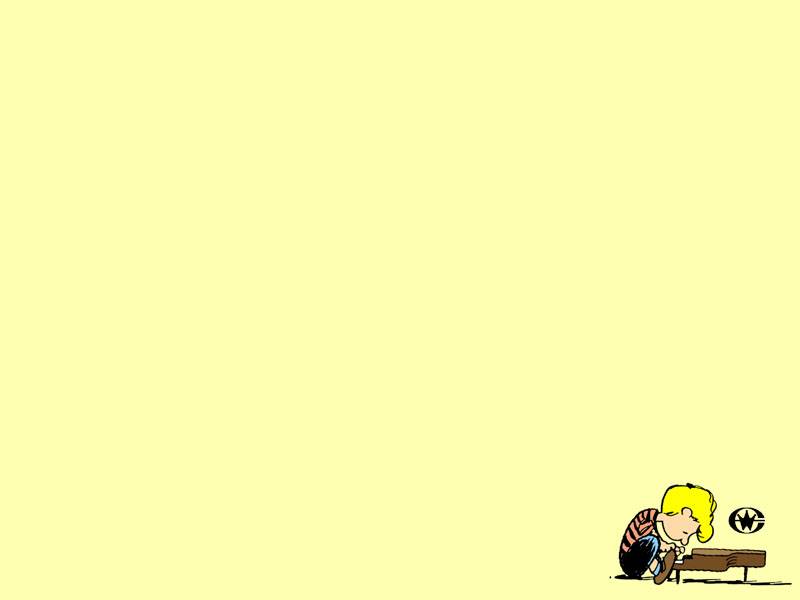 思考：为推动教育方针的实施,采取了哪些措施？
新中国前17年教育与旧中国教育发展的比较
——《千秋基业 壮丽诗篇——共和国教育50年 》
                            （教育部部长 陈至立 1999年）
3、新中国的教育成就；
到1965年，中国教育事业初步形成了比较完整的国民教育体系。
奠定了共和国教育事业持续发展的坚实基础；
       培养造就了一大批国家经济建设的新生骨干力量。
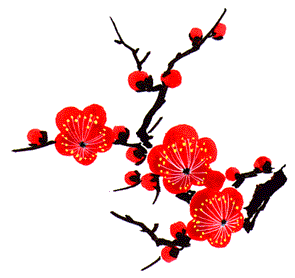 二、“文化大革命”中的“教育革命”
1.文革对教育的严重冲击表现在哪些方面？
2.何为“教育革命”？
3.文革后期的高等教育政策发生了什么变化？对其如何评价？
4.“文化大革命”对中国的教育事业产生了哪些影响？
1、文革对教育冲击：
1）学校“停课闹革命”。
2）大中小学校停止招生。 
3）知识青年“上山下乡”运动。
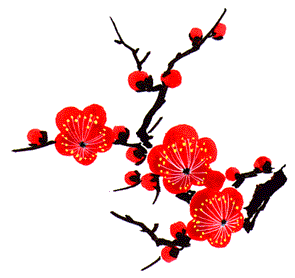 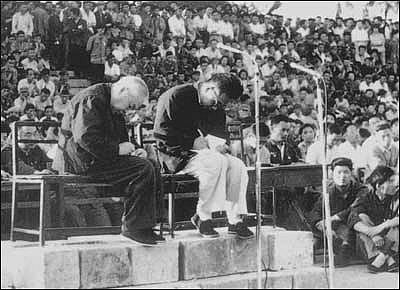 “北大”红卫兵批判校长陆平等“反动学术权威”
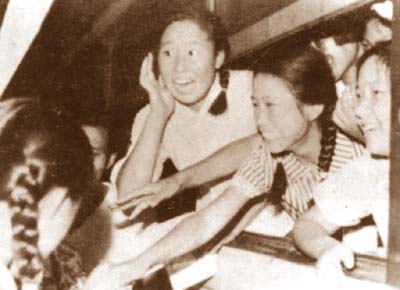 这是四点零八分的北京
             食 指
……
终于抓住了什么东西，
管他是谁的手，不能松，
因为这是我的北京，
这是我的最后的北京。
到“文革”结束后的1978年，全国下乡知青
总数累计已达1700万人。
2、“教育革命”：
1）领导体制：
2）教学体制：
3）高校招生体制：
工宣队进校，贫下中农管校。
“开门办校”，缩短学制。
招工农学员(办“七二一工人大学”)
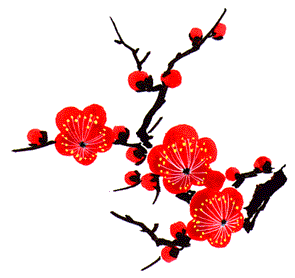 3.文革后期的高等教育政策发生了什么变化？对其如何评价？
1）对象：
      方法：
 2）评价：
工农兵；
群众推荐，领导批准和学校复审结合；
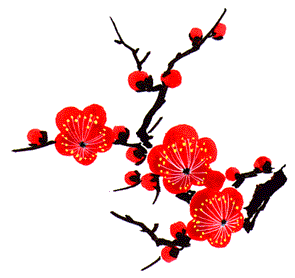 4.“文化大革命”对中国的教育事业产生了哪些影响？
“文化大革命”对中国教育事业造成了极其严重的破坏，使中国在一个时期内出现了“文化断层”、“人才断层”的局面，全国文盲和半文盲人数急剧增加，严重影响了全民族文化素质的提高和现代化事业的发展。
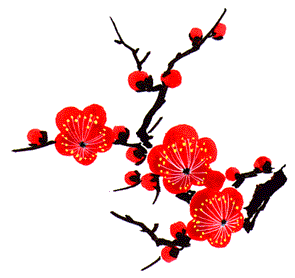 “文革”十年，教育受严重破坏，濒临崩溃。
三、教育事业的蓬勃发展
1、背景：
（1）平反冤假错案；
（2）恢复高考制度（1977年）；
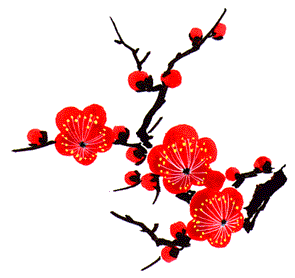 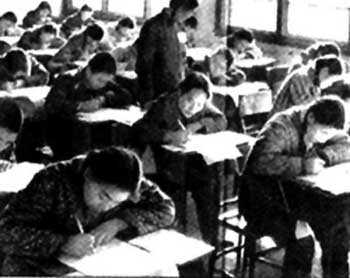 1977年冬天，570万考生走进高考考场，参加高考制度恢复后的第一次考试。
77级学生说的最多的一句话：
高考改变了我一生的命运。
校园中最流行的口号是：
把失去的光阴夺回来！
全国流行的口号：
“团结起来，振兴中华”（北大学子）
“从我做起，从现在做起。”（清华学子）
（1）平反冤假错案；
（2）恢复高考制度（1977年）；
（3）国家还建立起中小学教师参评高级职称等制度，尊师重教逐渐形成风气。
2、措施：
1）坚持“三个面向”，深化教育改革；
  2）“科教兴国”战略的提出；
  3）教育立法；
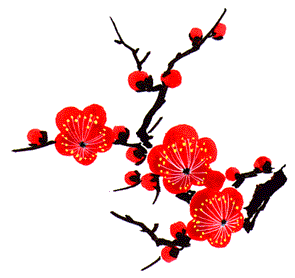 “科教兴国”
提出：
1995年，《关于加强科学技术进步的决定》。
教育法律法规体系的基本框架初步建立
3、新时期的教育成就：
              各类教育跨上新台阶。
两基、职教和普教、成教、高教。
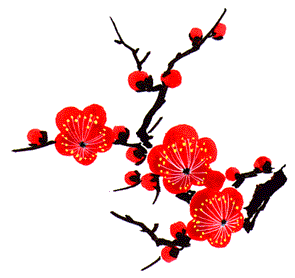 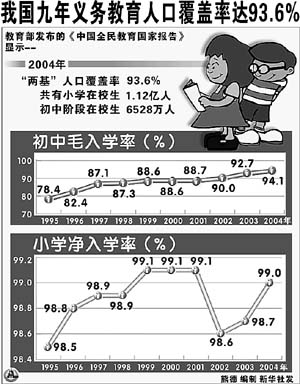 [Speaker Notes: 新闻：
  从2006年开始，全部免除西部地区农村义务教育阶段学生学杂费，2007年扩大到中部和东部地区；对贫困家庭学生免费提供教科书并补助寄宿生生活费。]
2001年
6.72％
1997年
12.21%
1990年
15.88％
80年代初
23.5%
文盲、半文盲人数占总人口的比例（％）
（资料来源：中华人民共和国国家统计局网站）
趋势
蓬勃发展
奠基
挫折
1949年
1966年
1976年
年份